Messianic Prophecyby Maud G. Lew
Based on 
Dr. Michael Rydelnik’s Course
___
Dallas Theological Seminary
Summer 2005
Outline
Three Offices
“Messiah”
What is a Prophet?
What is Prophecy?
4 Types of Fulfillment
Approaches to Messianic Prophecy
OT-NT: Which Lens?
Prophecy & History
Is the Hebrew Bible Messianic?
Text-critical evidence
History of Hebrew Bible
History of Interpretation 
Inner biblical evidence
Canonical evidence
Wholistic vs Atomistic Reading 
NT evidence
Interpreting Messianic Prophecy + 1 example
Daniel’s Messianic Clock
Jewish eschatology
Christian eschatology
Messianic Expectations
Messianic Portrait
God
Mediation
Message
Kings
Prophets
Priests
Represent God before men
Represent men      before God
People
Three Offices: Priest-King-Prophet
“Messiah”
Mashiach  means “Anointed” (Greek “Christ”)
    = Consecrated for service to God (YHWH)
There are 3 anointed offices in Hebrew Bible
Priest of Israel (Leviticus 4:3)
King of Israel (2 Samuel 19:21-22)
A Pagan King (Isaiah 45:1)
The Unique Eschatological Servant of the Lord
Prophet      –        King                –    Priest
 
Like Moses – Son of David – Order of Melchizedek
What is a Prophet?
“Navi” (Hebrew) 
	= A spokesman for God 
       “You shall be as my Mouth” (Jer 15:19)
Tests of a true prophet (Deut 18)
Does not use pagan divination (v. 9-13)
Speaks only in God’s name (v. 19-20)
Is completely accurate (v. 21-22)
What is Prophecy? (1)
Forthtelling truth boldly
Announce & proclaim God’s Message
Exhort Israel back to covenant faithfulness
Ethical / moral standards (unlike false prophets who “tickle the ears” with lies: Micah 2:6-11)
Spiritual faithfulness (A watchman  held accountable gives warning: Ezekiel 3:17-33)
Proper worship and instruction (unlike wicked priests who dishonor the Lord’s table in Malachi 1:6-2:9)
Expound & explain God’s message (in both immediate and broader “sacred history” context)
What is Prophecy? (2)
Foretelling = predicting a future reality (event or person) which is only knowable by supernatural revelation
Types of Predictions
 Short-term individual (Death of Hananiah - Jer 28:15-17)
 Messianic historical (Birth of Immanuel - Is 7:14, Mt 1)
 Messianic in process (Sits at God’s right hand - Ps 110:1)
 Messianic eschatological (Eternal Kingdom - Is 9:7)
 National historical (Exile - Jer 25:11-12; Ezra 1:1-2)
 National in process (Valley of Dry Bones - Ezekiel 37)
 National eschatological (Messianic Kingdom - Is 35)
4 Types of Fulfillments(Example: Matthew 2)
Direct fulfillment: v. 5-6
Bethlehem: birthplace of Messiah (Micah 5:2)
Typical fulfillment: v. 14-15
 “Out of Egypt, I called my son” (Hosea 11:1) Israel is the
  type, Yeshua is the fulfillment. Type is supplied by Scripture.
Applicational fulfillment: v. 16-18
 “Rachel weeping for her children” (Jer 31:15) Rachel
   represents Jewish mothers mourning the loss of children.
 Midrash (rabbinic commentary) principle: “For any ancient 
   text, there can be an application for any time and place.”
 Caution: only a true to the text derived principle validates
   spiritual experience.
Summary Fulfillment: v. 23
  “called a Nazarene” (Term of derision: Is 53 “despised”)
Approaches to Messianic Prophecy 1
Approaches to Messianic Prophecy 2
Which Lens?
OT
NT
Back to the future: Hindsight Revelation only?
NT is not “the guide” to the OT 
NT is “the goal” of the OT
NT depends theologically on the OT
OT
NT
Messianic Theme pervades all Scripture
 OT contains the messianic searchlight for the future 
 OT order/pattern of Messianic texts has meaning
 Genesis introduces messianic prophecy
 Revelation seals it.
Prophecy & History
Not Just
Visions of the future
Text
Explain Prophet’s vision

Sequence of events

Natural causes
But Also
Visions for the future
Text and commentary
Explain prophet’s explanation of his vision
Interaction of events and texts
Allow supernatural
Is the Hebrew Bible Messianic?
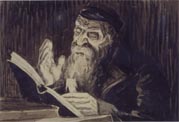 Text-critical evidence  YES
Inner biblical evidence  YES
Canonical evidence  YES
N.T. Evidence  YES
Text-Critical Evidence
Controversies influence the history of messianic interpretation even as the text develops
Controversy with rebellious sons (Cain, Edom, Absalom …) 
Controversy with disobedient kings (Saul, Ahab, Ahaz …)
Controversy with wicked priests (Eli’s sons …)
Controversy with false prophets (Hananiah, …)
Controversy with nations (idolatry, enmity with Israel)
Controversy with the “minim” (“apostates” – term wrongly attributed to  Jewish Christians since the 1st century A.D.)
Controversy with the Anti-Messianic spirit (Antichrist)
History of the Hebrew text is “developed theology”
From the time of its composition …
During the process of its canonization …
Through the final stage of its consolidation.
History of Hebrew Bible 1
Composition  1500 – 400 B.C.
Proto-Hebrew Text 
Pentateuch (Torah): canon by 622 B.C.
Canon  350 B.C. – 600 A.D.
 Final form: Torah + Prophets +Writings  350 B.C. 
 Septuagint LXX (Greek translation) Alexandria 250 B.C.
 Song of Songs added at Jamnia (Yavne) 70 – 132 A.D. 
 Qumran Scrolls 250 B.C – 110  A.D.
 “Controversy with the “minim” 70 – 600 A.D.
Consolidation  600 – 1000  A.D.
 Masorah (“tradition”) => Masoretic Text ( + vowel points)
History of Hebrew Bible 2
Proto 
Masoretic Text
Masoretic 
Text = MT
AUTOGRAPHS
Proto
Hebrew
Text
Pre-Samaritan
Text
Samaritan
Torah
Minim Controversy
Hebrew 
Proto LXX
Greek 
LXX
Composition      Canon         300 B.C.        250 B.C.     150 B.C.    50 AD         Consolidation
1500-400 B.C.    350 B.C.                                                                                      600-1000 A.D.
3 text families compete, LXX, Samaritan & Masoretic
 MT = later reception after “minim” controversy closed
History of Interpretation 1
Texts develop theologically not geographically
Controversy with the Minim affected the Masoretes’ 
     reading as they consolidated the Hebrew canon
 Vowel points added make certain MT passages less messianic 
 Older manuscripts (LXX, Samaritan, and Q) are more messianic
 Messianic passages tend to have more textual variants
Rashi, Kimchi, Medieval Jewish-Christian disputations
  Peshat: Literal meaning = Historical meaning 
  Used peshat to refute Christian messianic interpretations in OT
  Messianic predictions already fulfilled historically 
  Historical referents for Messiah: David, Hezekiah, Israel, etc.
Reformation Christian Hebraists read Rabbinic writings 
  They often adopt the peshat historical interpretations as true
  They use kabbalah to invoke a mystical sense (double fulfillment)
History of Interpretation 2
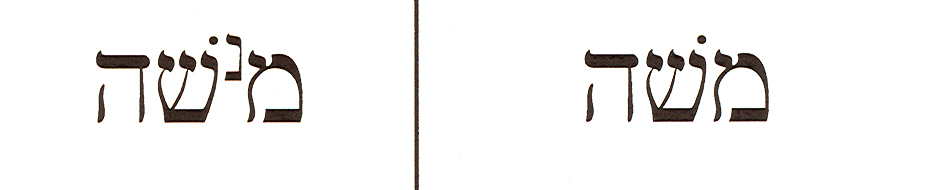 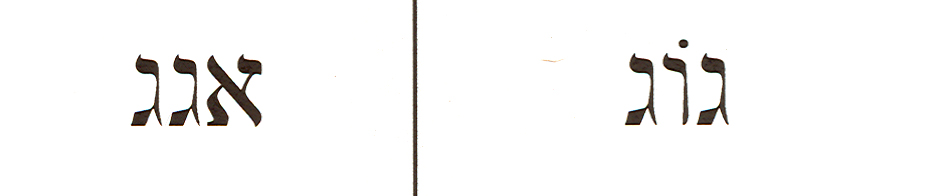 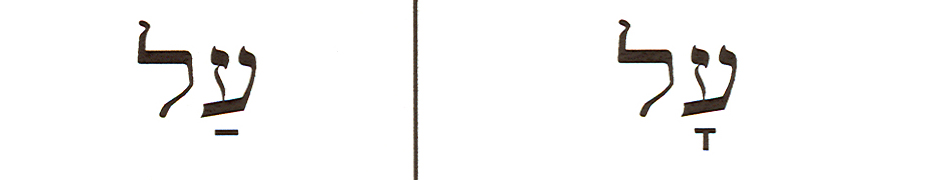 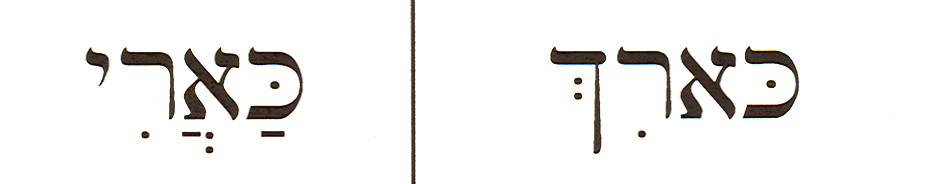 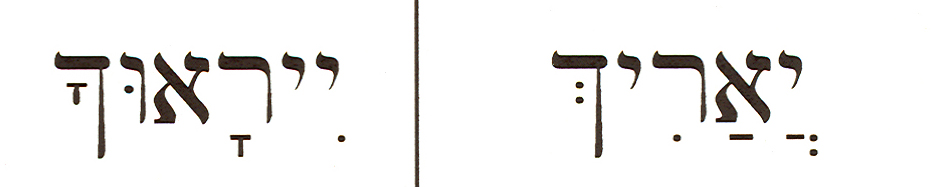 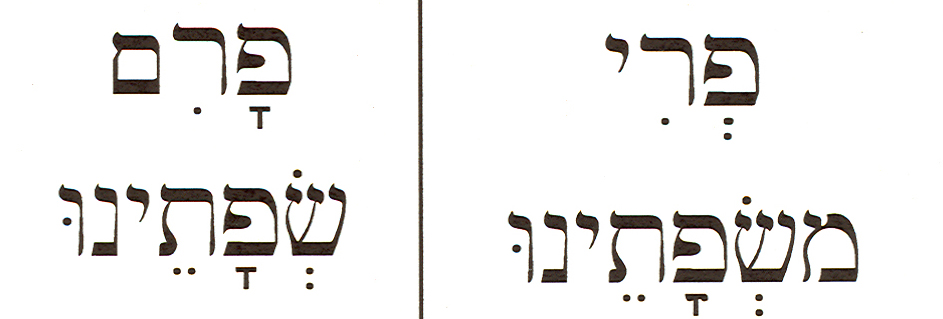 Older variants (yellow) are also the better readings in each case above. 
 MT meanings (white) avoid Messianic interpretation or criticism of Moses.
Inner Biblical evidence 1
In-textual
Words, grammar and syntax within text
Ex: “shiloh” contraction: “to whom it belongs” (“it” refers to “shevet” the scepter in Gen 49:10) 
Inner textual
Cross-reference from same book or same author
Israel’s King in Num 24:5-9 = the Lion of Judah in Gen 49:9-10  (Moses is the author of both books)
Inter-textual
Cross-reference from a different book or author
“I am going to make a ruin [of Davidic kingship] until He comes to whom it belongs” in Ezekiel 21:25-27
Inner Biblical evidence 2
Checking for Messianic Clues
Broader literary context
Consistent structure? 
Narrative + Epilogue?
Poetic seams employ an eschatological phrase?
“In the last days” Gen 49:8ff - Num 24: 14ff - Deut 31:24ff
Nearer narrative context
  Gen 49:1-7 older brothers 
   disqualified from birthright
  Contents of prophecy
  Judah’s Pre-eminence 49:8
  Power of Judah 49:9
  Prince of Judah 49:10-12
The Lion of Judah        Who dares rouse him up?  Gen 49:8ff
Canonical Evidence 1
Inclusion
Each book contributes to the Messianic theme
Prophets as God’s watchmen for the Messianic Promise recording with ever increasing clarity the messianic hope
Historical Books as chronicles of Davidic dynasty in connection with messianic promise (each king is compared to David, is he the One?)
Megillot as messianic narratives for the feasts of Israel which foreshadow Messiah (ex: Passover Lamb) 
Hagiographa (Wisdom Literature) as spirit of Messiah, expressing messianic ethics and messianic hope (ex: “My redeemer lives”)
Psalter Messianic by authorial intent: David’s last words
  2 Sam 23:1-2 “Thus says David, Son of Jesse, the man raised up 
   declares about the Messiah of the God of Jacob, and the Delight
   of the songs of Israel: The Spirit of the Lord spoke by me …”
Test of canonicity: the Messianic thread is woven through
    book’s composition
 Ex: Pentateuch A single book with a single purpose!
Canonical Evidence 2
Composition of Pentateuch
Literary strategy  one story 
 Creation & primeval history
 Preparation of people & land
 Promise to/through seed of
   Abraham
 Postponement of possession
   of that land
Narrative blocks linked by single theme of faith with Law arranged around theme of broken faith
 Faith forgotten in Egypt
 Faith tested in wilderness
 Law & Broken faith at Sinai
 Need for circumcised hearts
Punctuated by songs/poems carrying central messianic theme (as in a musical)
 Gen 49
 Num 24
 Deut 32
Epilogue: Messianic identification 
 Moses was great, but not the One 
  (Dt 34:9) Ezra’s appendix? (Ez 7:10)
 Concern: maintain messianic hope in
   the Promised One: prophet like 
   Moses
Canonical Evidence 3
Final Shape (Ezra?) Ezra 7:10
  Messianic seams reveal authorial messianic intent
Torah

Law
MEDITATE
Nevi’im

Prophets
MEDITATE
Ketuvim

Writings
MESSIAH
MESSIAH
Deut 34:10              Josh 1:8
Mal 4               Ps 1
Last word of OT points          to first words in NT
2 Chr 36:23 “Let him go up” is a call for “the one whose  God is with him,” who is to build the Temple of Jerusalem.
Matthew 1 introduces the genealogy of Jesus Christ, Son of David announced by an angel as the Savior with the title Imanuel “God with us” who claims to rebuild the temple in 3 days (see  Matt 26:61 and Heb 3:1-6)
Wholistic Reading   vs   Atomistic Reading
Pentateuch = single book

Allows scripture to interpret scripture (OT can read OT and NT)

Interpreter uses text as main source to derive meaning

Form criticism

Final OT Canon highlights authorial intent as messianic

MT + Variants
Pentateuch = Fragmented (JEDP hypothesis)  
Messianic meaning invalid (NT can’t read prophecy into OT which is only history)

Historian recreates events using all available sources

Source criticism

Literal sense = Historical sense only

Primary Reliance on MT
NT Evidence: “all the prophets”
Jesus
“O foolish ones, and slow of heart to believe all that the prophets have spoken! … And beginning at Moses and all the prophets, He expounded to them in all the Scriptures the things concerning Himself. This is what I spoke to you … that all things must be fulfilled which were written in the Law of Moses and the prophets and the Psalms concerning me.” (Luke 24:25-27; 44-46)
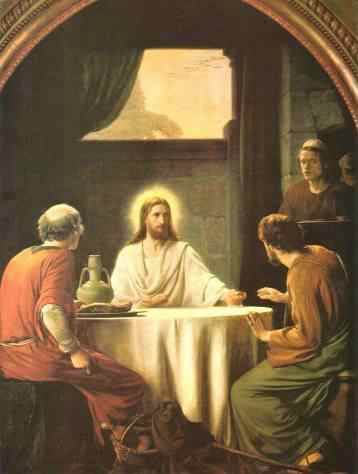 “There is one who accuses you-Moses, in whom you
    trust. For if you believed Moses, you would believe me,
     for he wrote about me.” John 5:45-47
NT Evidence: “all the prophets”
Peter
“Concerning this salvation, the prophets, who spoke of the grace that was to come to you, searched intently and with the greatest care, trying to find out the time and circumstances to which the Spirit of Messiah in them was pointing when he predicted the sufferings of Messiah and the glories that would follow. It was revealed to them that they were not serving themselves but you, when they spoke of the things that have now been told you by those who have preached the gospel to you by the Holy Spirit sent from heaven…”           1 Peter 1: 10:12 (recalling Jesus’ words in Matt 13:17, Luke 10:24)
“These things which God foretold by the mouth of all his prophets, that the Christ would suffer, he has thus fulfilled.” Acts 3:18
 “I want you to recall the words spoken in the past by the holy prophets …” 2 Peter 3:2
NT Evidence: “all the prophets”
Paul
“… so I stand here and testify ... I am saying nothing beyond what the prophets and Moses said would happen” Acts 26:22
“ … From morning till evening he explained … and tried to convince them about Jesus from the Law of Moses and from the Prophets. Acts 28:23
“Now to him who is able to establish you by my gospel and the
      proclamation of Jesus Christ, according to the revelation of the
      mystery hidden for long ages past, but now revealed and made known
      through the prophetic writings by the command of the eternal God, so
      that all nations might believe and obey him …” Romans 16:25-26
Interpreting Messianic Prophecy 1
Establish the text (read, examine variants)
Scripture should be interpreted in it normative, literal sense, except in such instances where a figurative or non-literal interpretation is obviously indicated.
Determine historical context as revealed primarily by the Bible …
… Rather than extra-biblical sources 
There are many flood narratives, but only one is inspired
Study words, grammar, syntax in context
The term Messiah is not always present, yet the passage can still be  messianic. But is it really? Zec 13:6 is not, but  v. 7 is.
Interpreting Messianic Prophecy 2
Be aware of compressed time 
Prophets don’t always see time gaps in the future (Is 61:2)
Harmonize with cross-references 
Explore the 3 levels of inner biblical evidence
Interpret text, not event - wholistic reading
Revelation is in the text, not the event
Record of event has a literary structure, theme and purpose within a literary context
Interpreting Messianic Prophecy 3
Single meaning derived from authorial intent
Derive meaning from the author’s intent, not the characters’ understanding (Ex: what Moses, not Balaam or his donkey sees)
Allow author to interpret the text in the literary context (meaning is for the present AND future audience)
Allow the supernatural (biblical realism).
Does the natural sense make sense?   
Ex: How is the virgin birth a “sign”? (Isaiah 7:14)
Ask Questions
Are there any time clues? What light does the NT shed on it?
Example: Isaiah 7:14
Context 
Alliance of Israel and Syria against Ahaz, King of Judah because he does not join their alliance against Assyria (v.1)
Isaiah commanded to bring along his son Shear Yashuv and meet the  king and his family at the Fullers’ field where he inspects the water reserves in case of a siege. The house of David is alarmed (v. 2-4)
Attempt to establish the Son of Tabeel on Ahaz’ throne would remove Ahaz, decimate his family and endanger the Davidic line (5-6) 
Content
Isaiah assures Ahaz their attempt will not succeed (7-9)
Isaiah offers Ahaz a great sign from the Lord and Ahaz refuses out of false piety [he has already sent envoys to Assyria for help] (10-11)
Isaiah is angry, addresses a long-term prophecy to the house of David [Listen now, O house of David, you (pl.) …]: “The almah is pregnant with a Son, whose title is Imanuel [God is with us] and the 2 kings you (pl.) dread will have been removed when he comes to maturity” (13-15)
Isaiah shifts to a short-term prophecy addressing Ahaz while pointing to his son: “ Before this child knows good from evil, the Lord will bring the King of Assyria against you (sg.) and they will devastate the land so that people will have to subsist on milk & honey (no crops) …” (16-25)
Isaiah 7: 14 (conclusion)
Controversy
The Messianic interpretation is that the first prophecy points to the far future Messiah born of a virgin in times of national distress when both Samaria and Aram dynasties are removed. The second prophecy promises hope but also judgment to Ahaz in the near future because of his trusting in the King of Assyria rather than the Lord. That King he trusts in will devastate the land of Judah.
Rabbinic interpretations say the Hebrew word for virgin is not “almah” but “bethulah.” It refers to Ahaz’ wife or Isaiah’s wife to be soon pregnant. This interpretation sees only one prophecy fulfilled historically, not two. It encounters historical problems as well. 
The instances of Almah in the OT show that it means “unmarried woman.” None refer to a married woman, rather they point to virginity. See Gen 24:43; Ex 2:8; Judges 11:39 ; Psalms 46:1 and 68:26; Prov 30:19; Song of Solomon 1:3 and 6:8. But a “bethulah” could be a child, concubine, or an old widow and so could not always be a virgin. 
Conclusion
Isaiah’s choice of “almah” is appropriate since a pregnant unmarried woman hardly qualifies as a “great sign from heaven.” But a virgin does. The normal usage of almah is a “virgin” past puberty and ripe for marriage, but yet unmarried.
The birth of Messiah (Matt 1) is a direct fulfillment, not a typical fulfillment of Isaiah 7:14.
Messiah Had to Come Before 70 A.D.
Daniel 9:24-27
“The Lord has appointed 70 ‘sevens' for your people and your holy city. During that time, acts against God's law will be stopped. Sin will come to an end. And the evil things people do will be paid for. Then everyone will always do what is right. Everything that has been made known in visions and prophecies will come true. And the Most Holy Place in the temple will be anointed. 
Here is what I want you to know and understand. There will be seven ‘sevens.' Then there will be 62 ‘sevens.' The seven 'weeks' will begin when an order is given to rebuild Jerusalem and make it like new again. 
At the end of the 62 ‘sevens,' the Anointed King will come. Jerusalem will have streets and a water system when it is rebuilt. But that will be done in times of trouble. After the 62 'weeks,' the Anointed King will be cut off. His followers will desert him. And everything he has will be taken away from him. The army of the ruler who will come will destroy the city and the temple.” [i.e. Roman Emperor Titus 70 A.D.]
A “seven” is a “week” of years = 7 years (Gen 29:27)
  The last “seven” (70th week) has been postponed until the end of 
    days while Messiah harvests the nations prior to judgment.
  During the last 70th week all Israel will recognize Him as He delivers 
    the nation from the nations intent on destroying it once and for all.
[Speaker Notes: Also Sanhedrin 5:1 and Baba Metzia 9:10 confirm the use of “seven as “weeks of years”
A biblical year was reckoned as 360 days (Gen 7:11,24; 8:3-4)
Prophetic evidence for 360 days is found in Dan 7:25; Rev 13:4-7, 12:6.

The order to rebuild Jerusalem could not refer to: 
Cyrus’ decree (539 B.C.) described in 2 Chr 36:22-23 and Ezra 1:1-3 
Darius’ Decree (519 B.C.) described in Ezra 7:11ff
Artaxerxes’ first decree (457 B.C.) described in Ezra 7:11ff

But it fits Artaxerxes’ second decree (444 B.C.) described in Nehemiah 2:1-8]
Daniel’s Messianic Clock
Calculation of the prophecy
69 x7 = 483 biblical years
483 x 360 = 173,880 days
173,880 ÷365.25 = 476 solar years
- 444 + 476 = 32 
(add 1 since there is no zero year)
32 + 1 = 33 A.D.
To the year
Nisan 1,
March 5
To the day
Nisan 10,
March 30
69 “weeks” (7-yr periods)
A.D. 33       Triumphal Entry Luke 19:42
444 B.C.
Nehemiah 2:1-8
173,880 days
Hour of Messiah’s Visitation
Luke 19:43-45
0
444 B.C. Artaxerxes’ 2nd Decree (Neh 2:1-8)
7 x 7=49 years after decree to rebuild Jerusalem
7th
395 B.C. Jerusalem fully rebuilt as a city
62 x 7 = 428 years after Jerusalem rebuilt
Yeshua crucified 33 A.D.
In the 69th “week” Messiah is cut off  
69th
70 A.D. City & temple destroyed
Time of the Gentiles  postpones 70th week
70th
The last week: End of days
Who Has Believed Our report?The ‘minim’ (apostates) are those who rejected Messiah
Teaching of Messiah
“Woe to the obstinate children," declares the LORD, "to those who carry out plans that are not mine, forming an alliance, but not by my Spirit, heaping sin upon sin.” Isaiah 30:1
“Woe to the shepherds who are destroying and scattering the sheep of my pasture!" declares the LORD.” Jeremiah  23:1
“Woe to the foolish prophets who follow their own ‘spirit and have seen nothing!’” Ezekiel 13:3
30  A.D.
Messiah 
cut off +
resurrected
33  A.D.
Start of Jewish Messianic Persecution
40  A.D.
Titus destroys Temple + Jewish Genealogies are lost
70  A.D.
Who is the true Messiah?
“Woe to you, teachers of the law …! You shut the kingdom of heaven in men's faces. You yourselves do not enter, nor will you let those enter who are trying to… Therefore I am sending you prophets and wise men and teachers. Some of them you will kill and crucify; others you will flog in your synagogues and pursue from town to town. And so upon you will come all the righteous blood that has been shed on earth …” Matt 23:34-36
Titus destroys Temple + Jewish Genealogies are lost
70  A.D.
Yavne Rabbinic Council issues “minim curse” to expel Messianic Jews
You diligently study the Scriptures because you think that by them you possess eternal life. These are the Scriptures that testify about me, yet you refuse to come to me to have life. I do not accept praise from men, but I know you ... I have come in my Father's name, and you do not accept me; but if someone else comes in his own name, you will accept him. How can you believe if you accept praise from one another, yet make no effort to obtain the praise that comes from the only God?       John 9:35-44
90  A.D.
Defeat of false messiah Bar-Koziba + Exile
136  A.D.
The Desire of the Nations
Covenant with the nations (protection of chosen nation) Job 5:23; Eze 34:25; Hosea 2:18
Revoked Covenant with the nations                                       Zec 11:10 though not completely because of Gen 12:3 and Jer 33:20-25
Flock is scattered after shepherd is stricken Zechariah 11:4-14
Israel many days without kings or priests Hosea 3:4-5
Time of Gentiles               Ezekiel 36:16-36; Luke 21:24; Rom 11:25
Hope of the Gentiles        Isaiah 11:10
Light for the Gentiles       Isaiah 42:6; Isaiah 46:6
Messiah as the desire
of the nations 
	Haggai 2:6-9
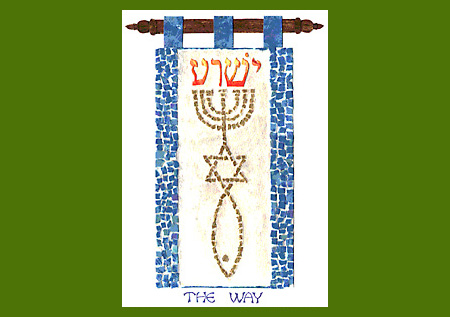 Messiah = Priest-King according to Gentile order of Melchizedek Ps 110: 4-6, Is 42:1-4
Jewish Eschatology
Birthpangs of Messiah
Coming of Elijah
Messiah 
Comes
War of Gog & Magog
Deliverance of Nation Israel
Ingathering of the Exiles
Messianic Age = 40 – 1000 years Peace, prosperity, justice, universal knowledge of the Lord
Age to Come: Resurrection, cessation of death, eternal righteousness
Christian Eschatology
1st Advent of Messiah Yeshua - Suffering Servant
Messiah ascends to heaven
Time of Gentiles*
Rapture of the Church & 1st Judgment (Saints)*
Anti-Christ reigns 7 years – Tribulation*
Messiah returns
2nd Advent of Messiah - Millennial Kingdom*
2nd Judgment (wicked)
New Heaven & New Earth
* Christian beliefs concerning duration & order of these events vary.
Great Expectations
Look both ways before you cross the street…
Do some have a better radar than others into the future?
Check ahead before you jump!
Ready to jump into the future?
Don’t be like the cow and follow every dolphin that comes around, crying Messiah!
If you want to travel the waters of messianic prophecy, you need the Spirit of Messiah in you to recognize Him when He comes.
Person of Messiah:Jewish Messianic Expectations
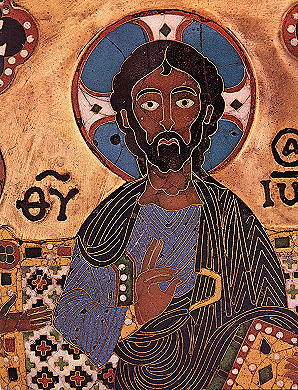 The Son of David
A Political Deliverer
A Military Leader
Perfectly Holy
Ideal Human Being
Perfect Judge
Greater than Moses
Lawgiver
Miracle Worker
But is He more…?
Messianic Speculations 1
Priests and Rabbis are now in disagreement about:
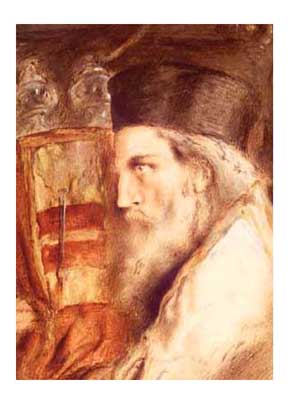 Messiah’s nature: human? Preexistent? Divine?
Messiah’s role: King? Priest? How many Messiahs?
Messiah Ben Judah (the King)
Messiah Ben Joseph (suffering Messiah) 
Messiah Ben Levi (the Priest) Testament of Twelve, Testament of Reuben 6:7-12
Messianic Speculations 2
Manner of Messiah’s Coming: (Zec 9:9)
If Israel is worthy He will come “victoriously on clouds”
If unworthy He will come “humbly on a donkey”
Messiah’s Delay:
2000 yrs waste + 2000 yrs Torah + 2000 yrs Messiah
Because the Lord says he will tarry for our sake in Isaiah 30:18, the Talmud comments, “Though he tarry, I will wait for Him”!
“If all Jews observe 2 shabbats in a row faithfully, He will come!”
“He didn’t come  2000 years ago because Israel was unworthy”
Messianic expectations in OT
The Good Shepherd
Greater than Moses
Wiser than Solomon
Wonderful Counselor
Prince of Peace
Suffering Servant
Savior Redeemer
New Covenant Mediator
Priest-King
Firstborn of the Dead
Eternal Son of God
A Messianic Portrait
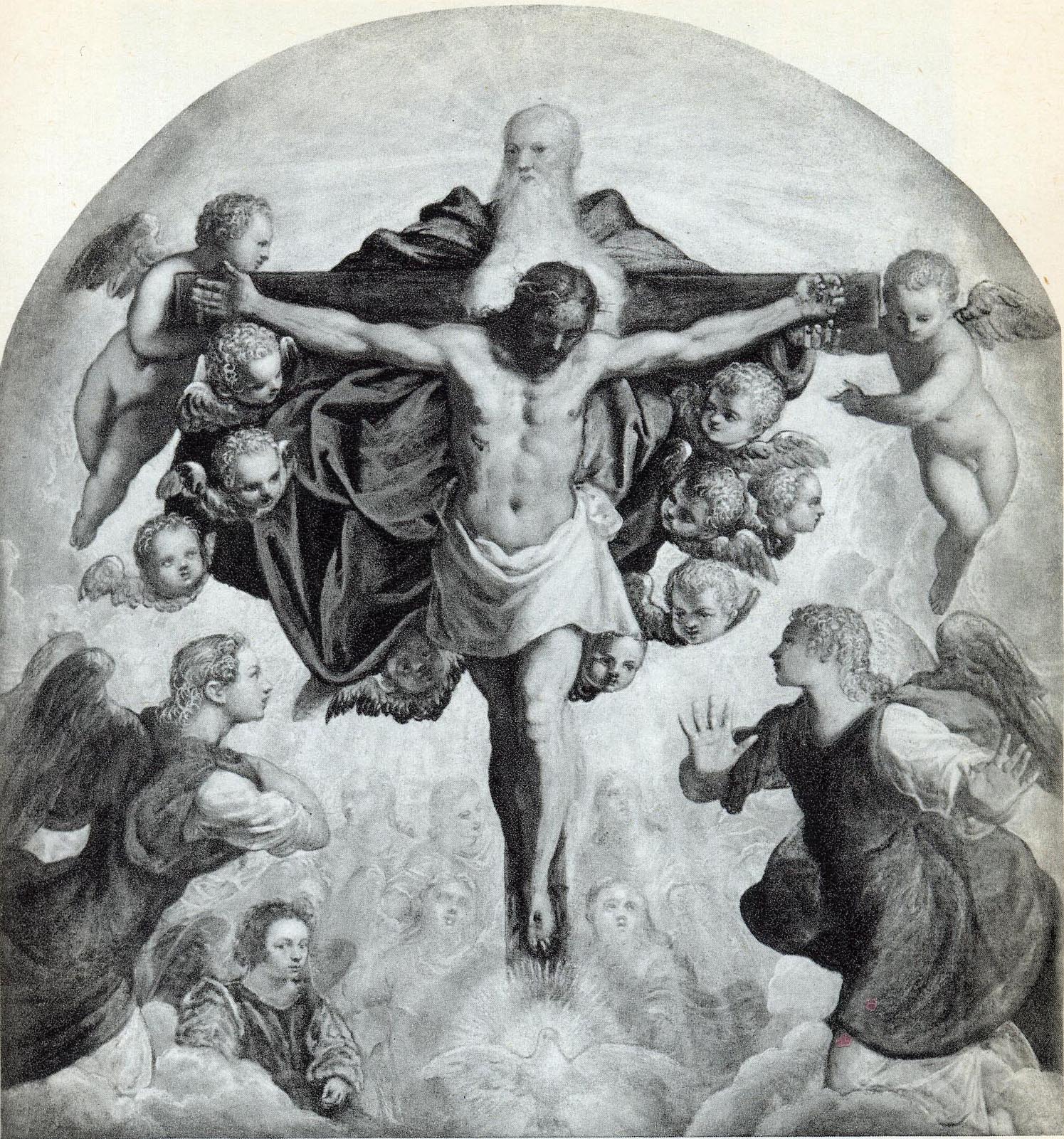 William Blake, “The Ancient of Days,” 1834,  in Sister Wendy’s 1000 Masterpieces (New York: DK, 1999) 40
Ideal Human Being
Worshipped Son of Man 
	Daniel 9:24-27
Companion of the Lord Zec 13:7
Humble & persistent servant 
	Is 42:1-4
Hears Spiritual Instruction 
	Is 50:4-5
Trusts God when discouraged 
	Is 49:4
Trusts the Lord for vindication
	Is 50:7-9
Kinsman-Redeemer “Goel” 
	Job 19:23-27
Exalted among friends and nations Is 52:12-13, Ps 45:7
Bridegroom Ps 40, 45
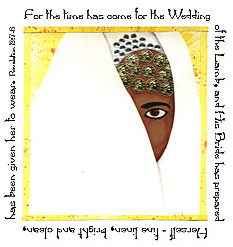 Wonderful Counselor
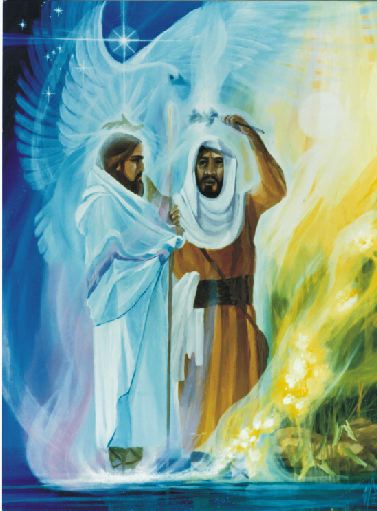 “Wonderful Counselor” (Performs wonders/miracles) Is 9:6
Proclaims freedom, comfort & healing Is 61: 1-3, Mal 4:2
Spirit of Wisdom rests on Him Is 11:2-3
Wiser judge than Solomon 
	Is 11:4-5
Teacher of righteousness Joel 2:23
A lamp and a light Ps 132:17, Is 9: 1-2; Is 42:6; Is 49:6; Is 60:1:3; Mal 4:2
Baptism of Yeshua
The Suffering Servant
Despised Is 53:3; Ps 22:6
Mocked   Ps 22:7-8; 109:25 
Hated without cause 
                          Ps 69:4
Betrayed  Ps 69:4,25; 109:8;
                            Zec 11:12-13
Afflicted  Is 50:4-9; 52:14;
                            Ps 69:21
Rejected  Is 53:3-4; 
		            Ps 118:22-23
Crucified Ps 22
Pierced    Zec 12:10
Cut off, but not for his sins   Is 53:6-9, 12; Dan 9:26
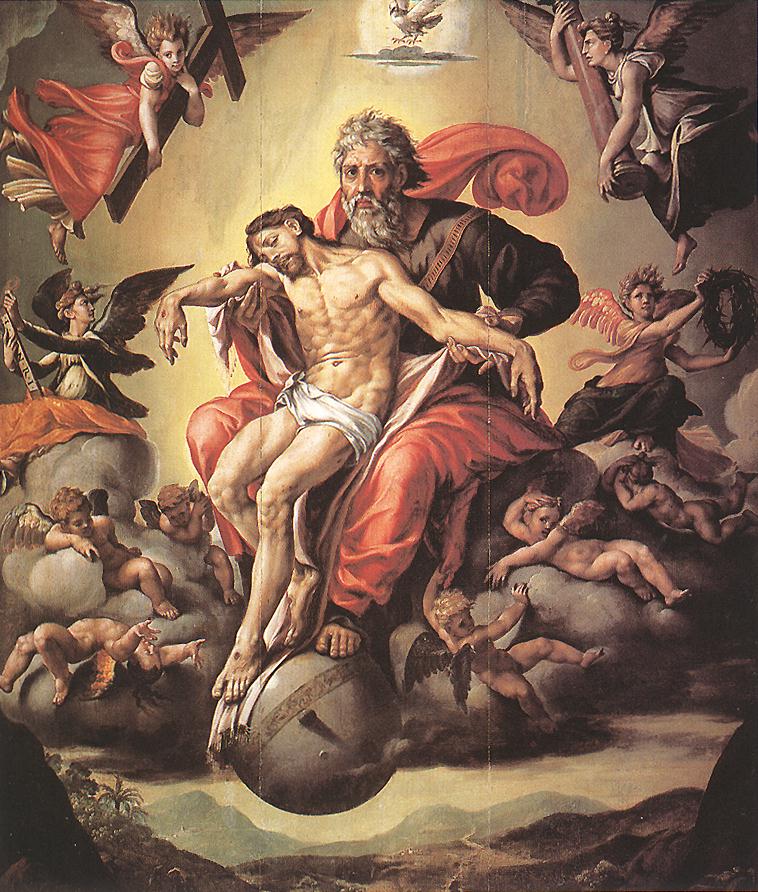 Perfectly Holy
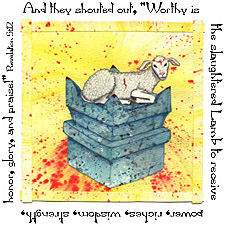 Sinless, Innocent Is 53:9 
Obedient unto death Is 53
No bone broken Ps 34:20 
Unblemished lamb Is 53:7
Fitting sacrifice (sprinkle nations with His blood) Is 52:15
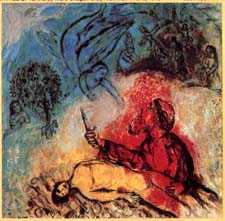 Victory over Serpent 
    Gen 3:15
 Victory over all evil-doers
    Mal 4:3
 Victory over Death 
    Ps 16:8-10;  Is 53:10
Savior
Salvation “Yeshua” for all   Is 49:5-6; Is 51:5
The Arm of the Lord 	 Is 53:1, Is 59:16-20
Cleanses Israel’s sins in one day Zec 3:9; 12:10
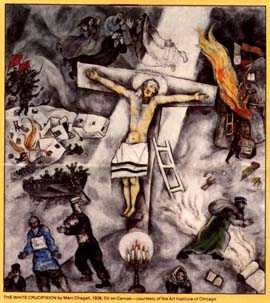 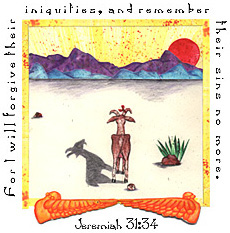 The High Priest
Faithful Priest = Messiah: “His established house will minister (walk) before my Messiah forever” 1 Sam 2:35
Will build a House for God’s Name 2 Sam 7:13
“Messenger of the Covenant” (all of them) Mal 3:1
Mediator of New Covenant Zec 3:8-10, Is 49:8-12
Advocate in heaven Job 16:19-21
The Priest-King Jer 30: 9, 21; Zec 6:9-15
Eternal Priest Ps 110:4
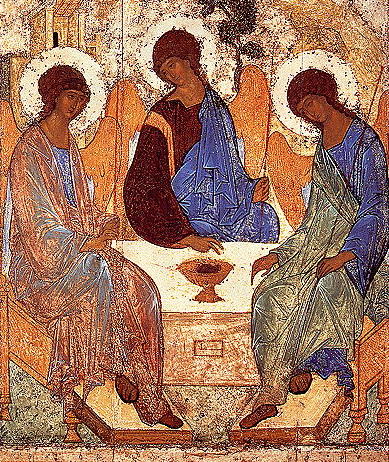 Andrei Rublev, “The Old Testament Trinity,”1410-20, 
Tretyakov Gallery, Moscow,  in Sister Wendy’s 1000 Masterpeices 
(DK, 1999) 406
Shepherds His People
The Good shepherd Ezekiel 34:23-31
The stricken shepherd whose flock is scattered
      Zec 11:4-14
The Breaker who opens the way out for his sheep Micah 2:12-13
One shepherd great unifier of the Nation (Judah & Israel)       Ezekiel 37: 37:15-18
Regathers remnant flock Ezekiel 37:21
Builds up the flock 
	Micah 5:3-4
Son of David
Eternal Dynasty 2 Sam 7:16
David’s greater Son Ps 89; 132
Delight of David 2 Sam 23:1
The shoot from stump of Jesse Is 11:1 
The tender sprig will grow
	Ezekiel 17:22-24
Branch of David Jer 33:15-18
The new (2nd) David 
	Ezek 34:23; 37:24; Hosea 3:4-5
Has Key to House of David Isaiah 22:22-23
The Raised House of David Amos 9:11-15
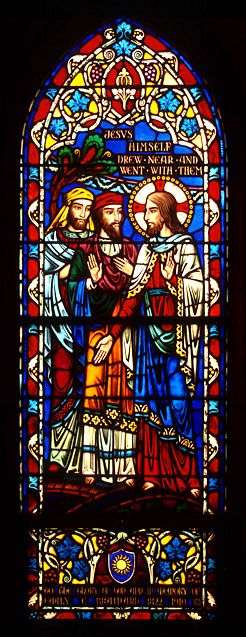 King of Kings
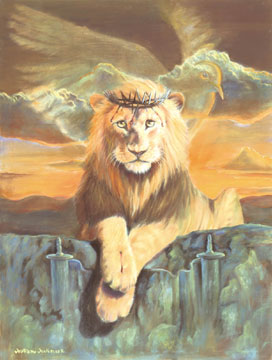 The rightful King (Shiloh) Gen 49: 8-10; Ezekiel 21: 22-27
Enthroned Ps 110 
The most exalted of the Kings of the earth 
	Ps 89:26-27 
Eternal throne & kingdom 2 Sam 7:16; Ps 89; Ps 132:11-14
Righteous King Ps 72:8-15 
The Judge of the earth 1 Sam 2:10; Jer 33:15; Ps 110
Gives peace to all nations Is 9:2; Micah 5:4-5
Ruler of All
Coming Ruler Micah 5:1-4; 
Anointed Ruler Daniel 9:24-27
Conqueror of nations Ps 2:8-12; Ps 110:5-6; Is 63 
Absolute Ruler Zec 10:4
Triumphant Ps 68; Ps 72
Will get rest from enemies 2 Sam 7:11; Ps 100:2
“Christ Pantocrator” [Ruler of All], 1131-66, Cefalu Cathedral, Sicily, in
Helen  de Borchgrace,A Journey into Christian Art (Minneapolis: Fortress, 2000) 23
Son of God
God’s Begotten Ps 2:7
My son 2 Sam 7:14
My firstborn             Ps 89:26-27
Who knows His son’s name? Prov 30:4
Imanuel “God with Us” Is 7:14
Lord coming into His temple Mal 3:1
Goings forth from everlasting Micah 5:2
Branch of the Lord    Is 4:2
David’s Lord Ps 110:1
Sits at the right hand of  God   Ps 110:5
Eternal Son 1 Chron 17:14
 Mighty God Is 9:6
 Lord Redeemer Is 48:16-17
 “Lord our Righteousness” 
     Jer 33